Toledano BRF, Garganera KB, Paolo A Prado J, Sabas ML, Martinez Jr G
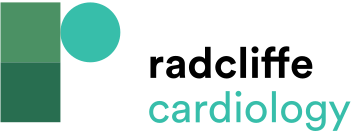 Optimal Target Points and Odds Ratios to Predict Meeting the Time Goal for Components of the Door-to-balloon Time
Citation: Journal of Asian Pacific Society of Cardiology 2023;2:e27
https://doi.org/10.15420/japsc.2022.51
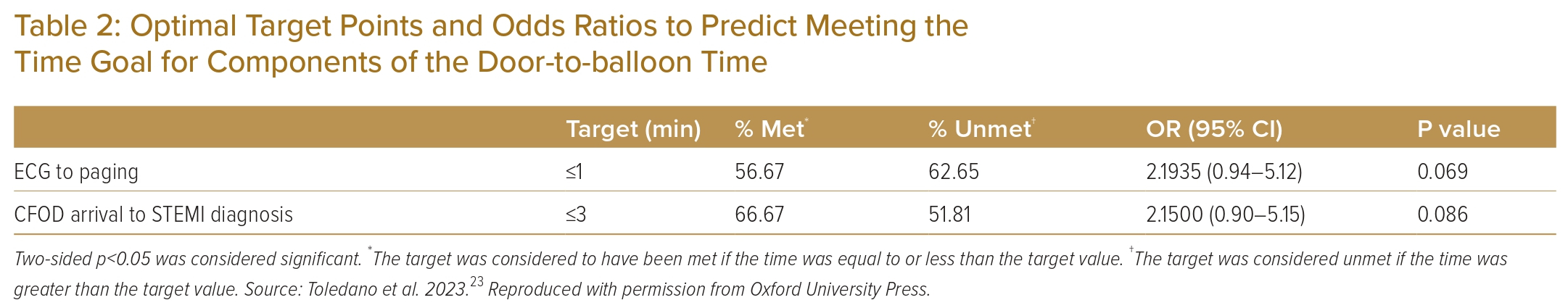